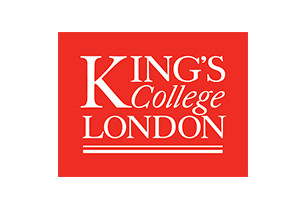 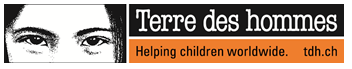 ‘Grounded in their lives’
Research undertaken 2017-2020
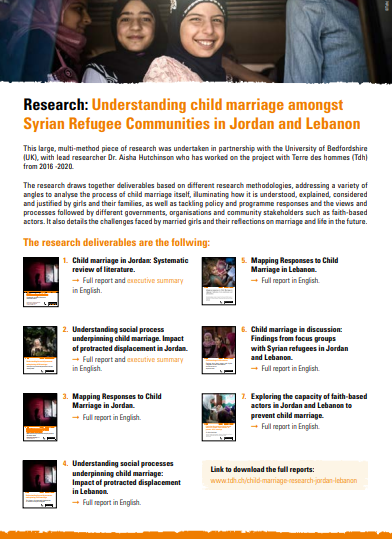 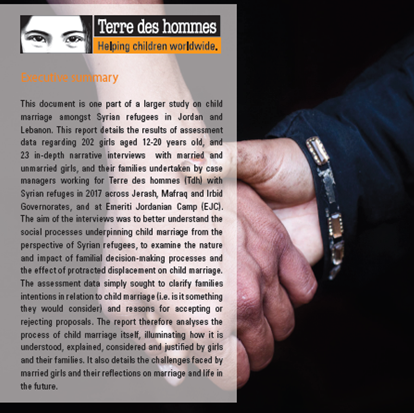 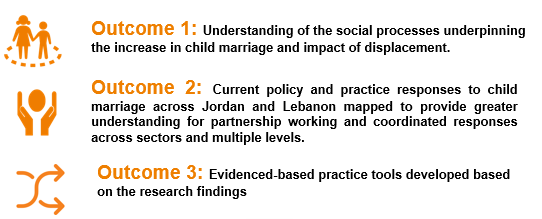 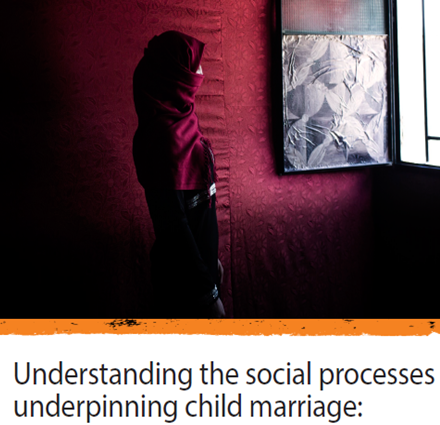 Six month project to ensure the research 
doesn’t ‘sit on the shelf’ and actually makes 
a difference in the lives of adolescent girls 
through changes to policy, advocacy and programmes

Hand-by-hand partnership: co-creation, co-decision, 
Openness to try to do something else, something 
ultimately useful, transformative
https://www.tdh.ch/en/media-library/documents/research-child-marriage
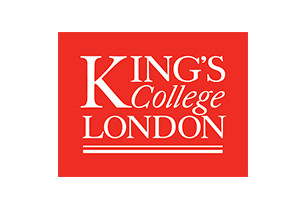 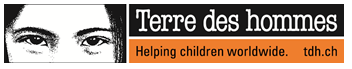 Grounded in their lives
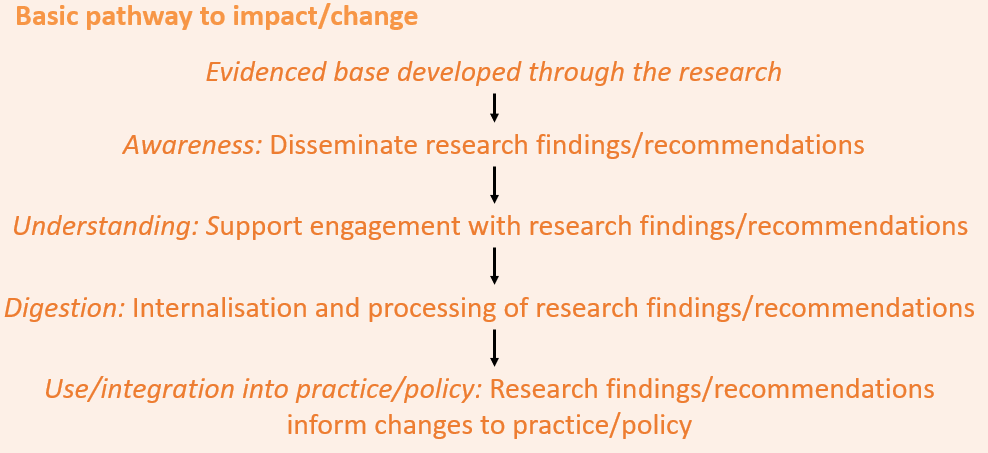 PROGRAMME
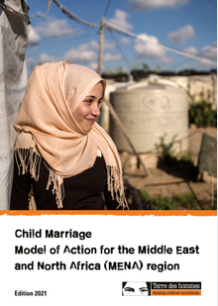 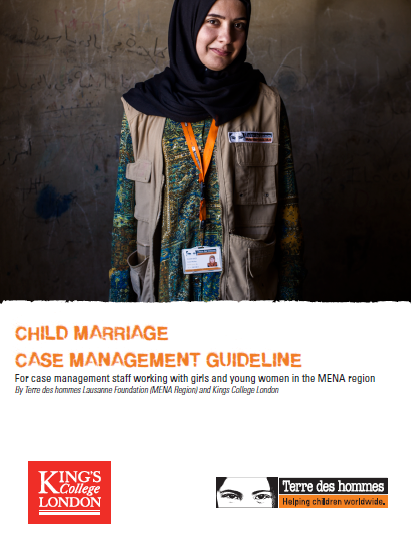 POLICY
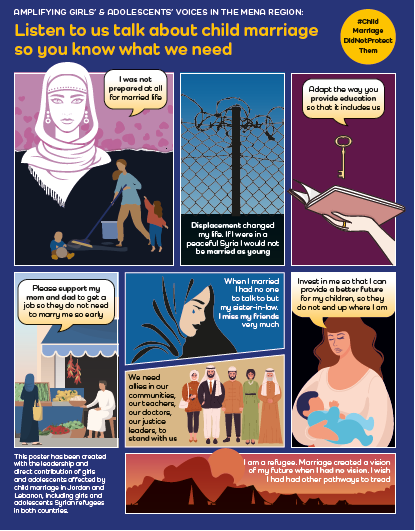 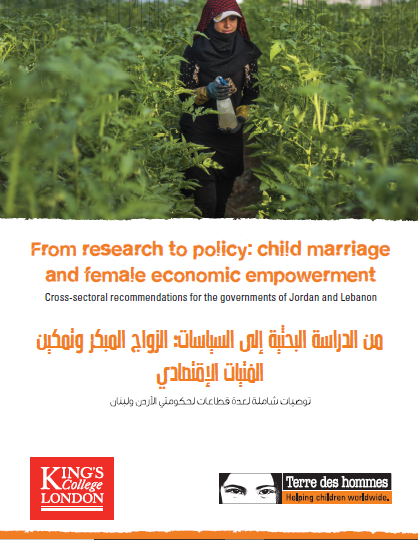 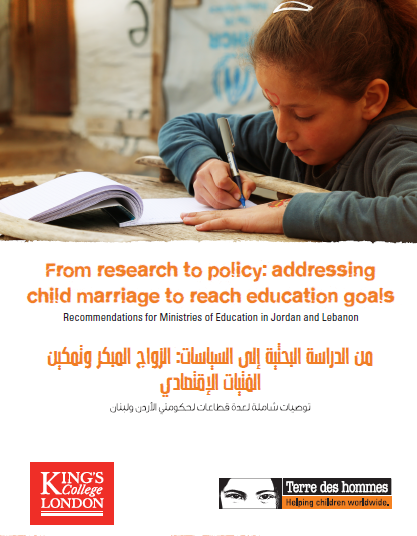 THEM: GIRLS AND YOUNG FEMALE